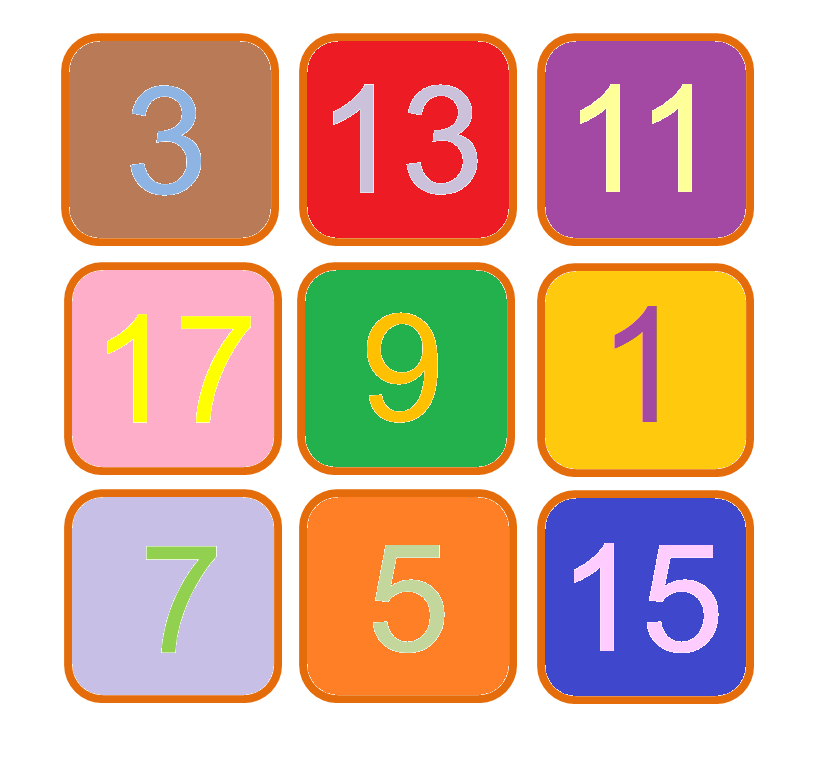 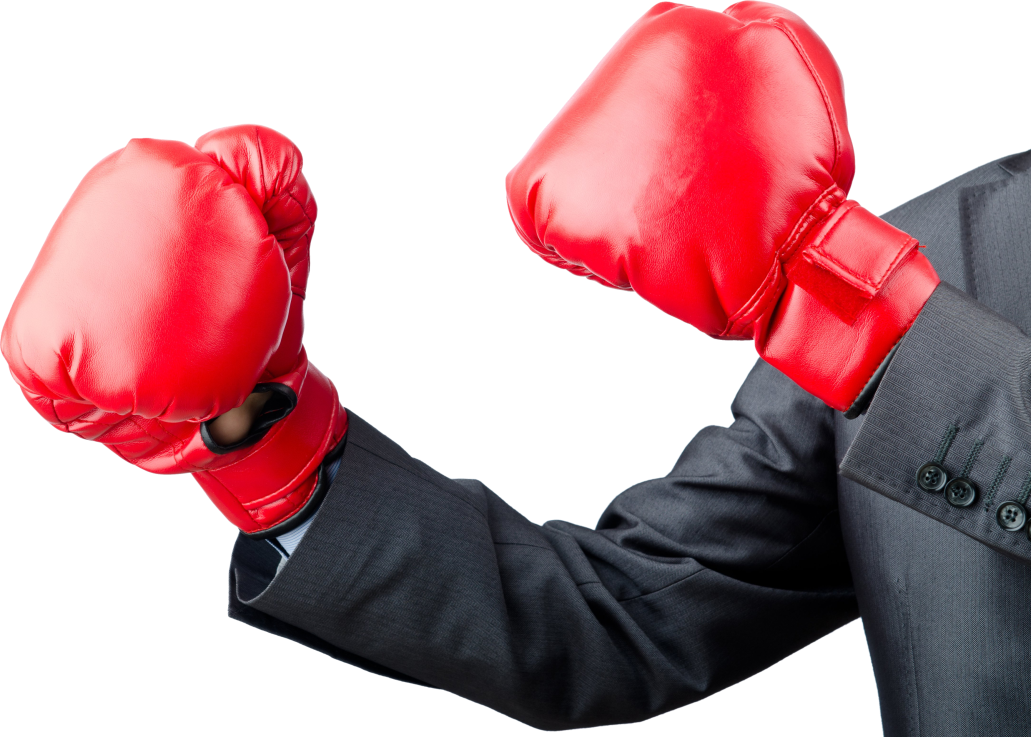 Say what you see…
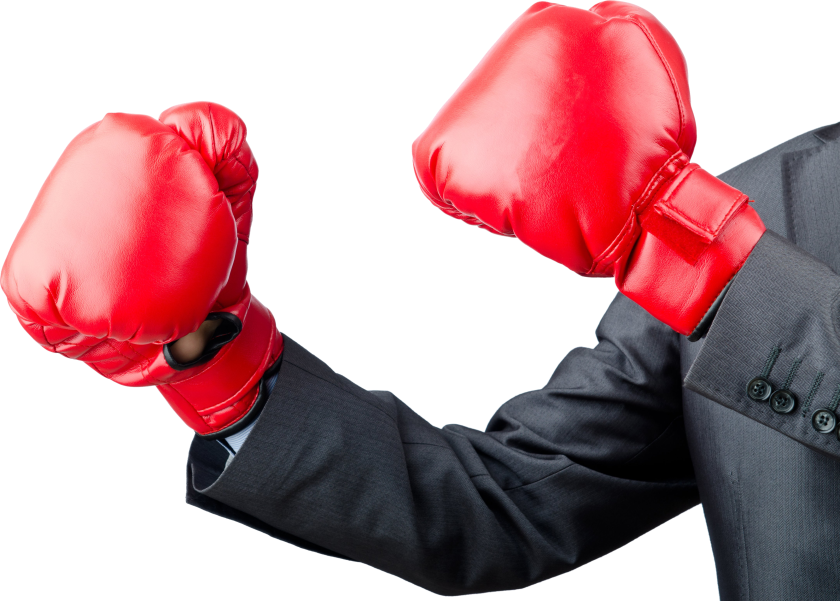 BEATING THE ODDS
How is this song linked to ‘beating the odds’?
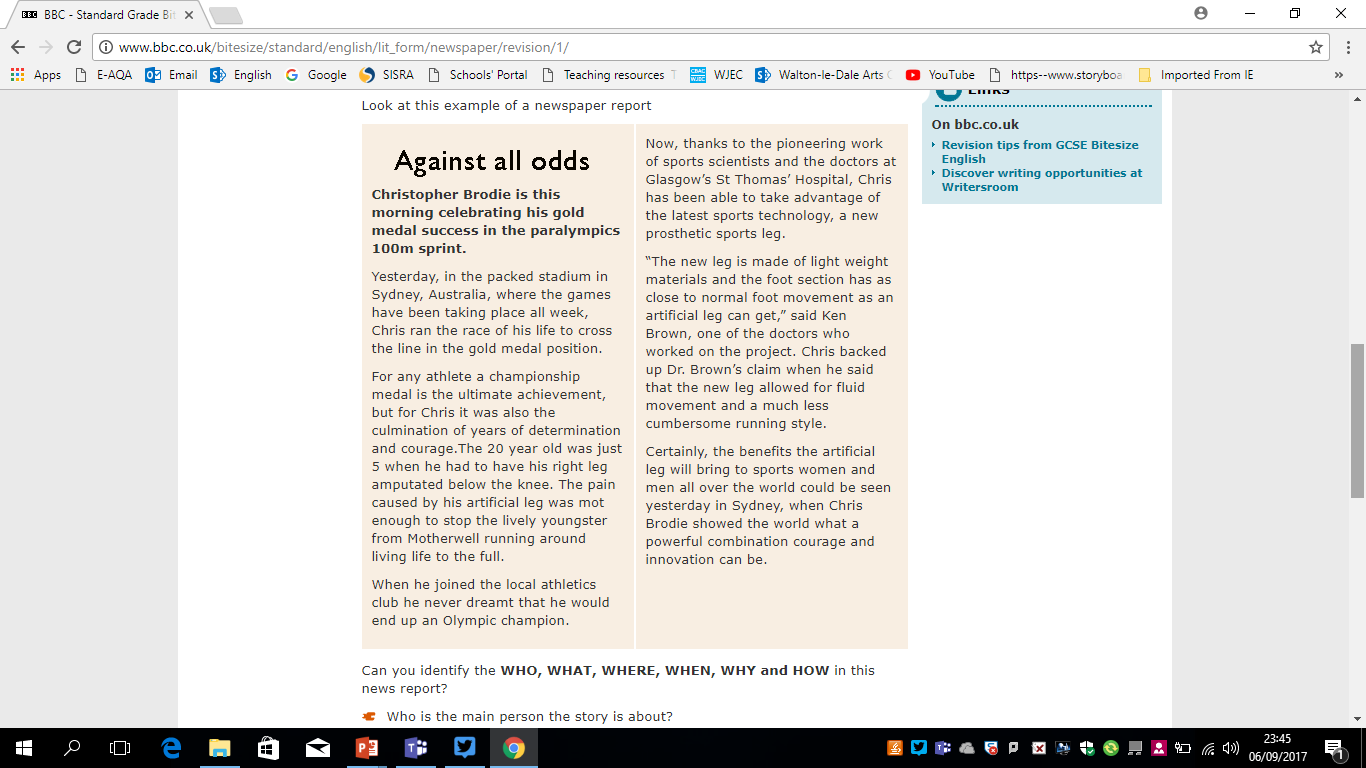 Key spellings and vocabulary

Celebrate

Success

Achievement

Culmination

5.   Cumbersome
Can you spell these words?
Do you know what they mean?
Can you work out the meaning from the article?